Lambda hyperon polarization in relativistic heavy ion collisions from the chiral kinetic approach
Yifeng Sun , and Che Ming Ko Phys.Rev.C 96 (2017) 2, 024906
Spin Polarizations in a Covariant Angular-Momentum-Conserved Chiral Transport Model
Shuai Y.F. Liu, Yifeng Sun, and Che Ming Ko
 Phys.Rev.Lett. 125 (2020) 6, 062301
CHIRAL KINETIC APPROACH
In the frame that rotates with an angular velocity
Coriolis force
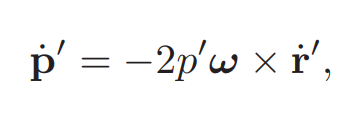 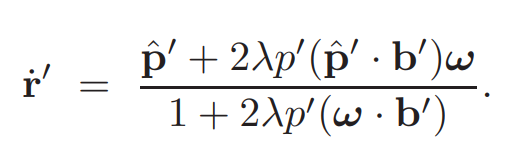 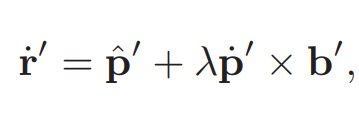 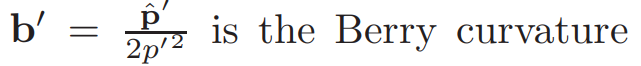 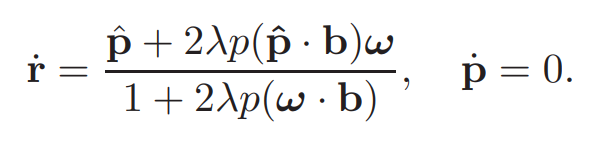 In the local rest frame of the fluid and assuming an equilibrium Boltzmann distribution at temperature T ,the average spin of massless spin-1/2 fermions is then
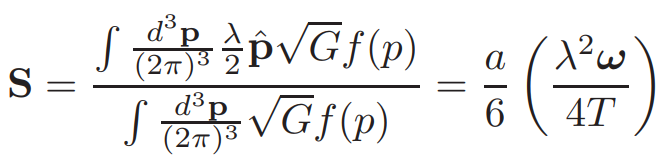 vorticity field can lead to the spin polarization of a massless fermion
the coalescence model for hyperon production
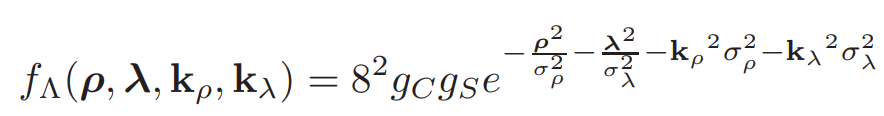 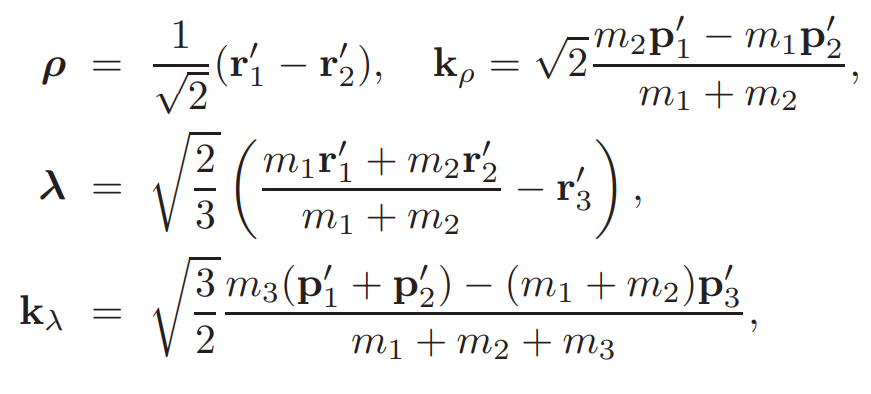 spin state of Λ is determined by the spin state of its constituent s quark. u and d quarks to form a spin-singlet state.
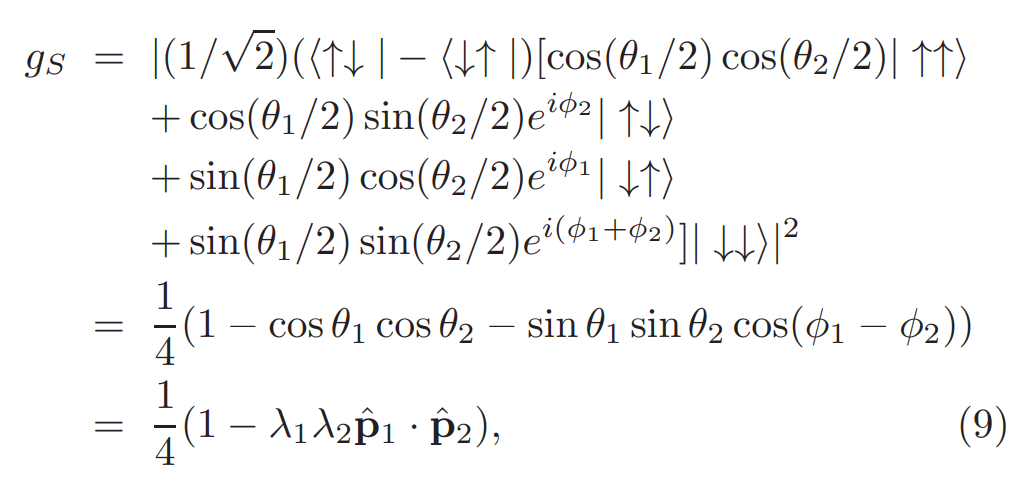 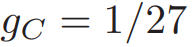 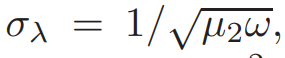 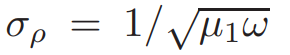 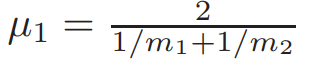 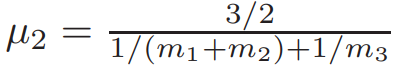 INITIAL CONDITIONS AND THE VORTICITY FIELD
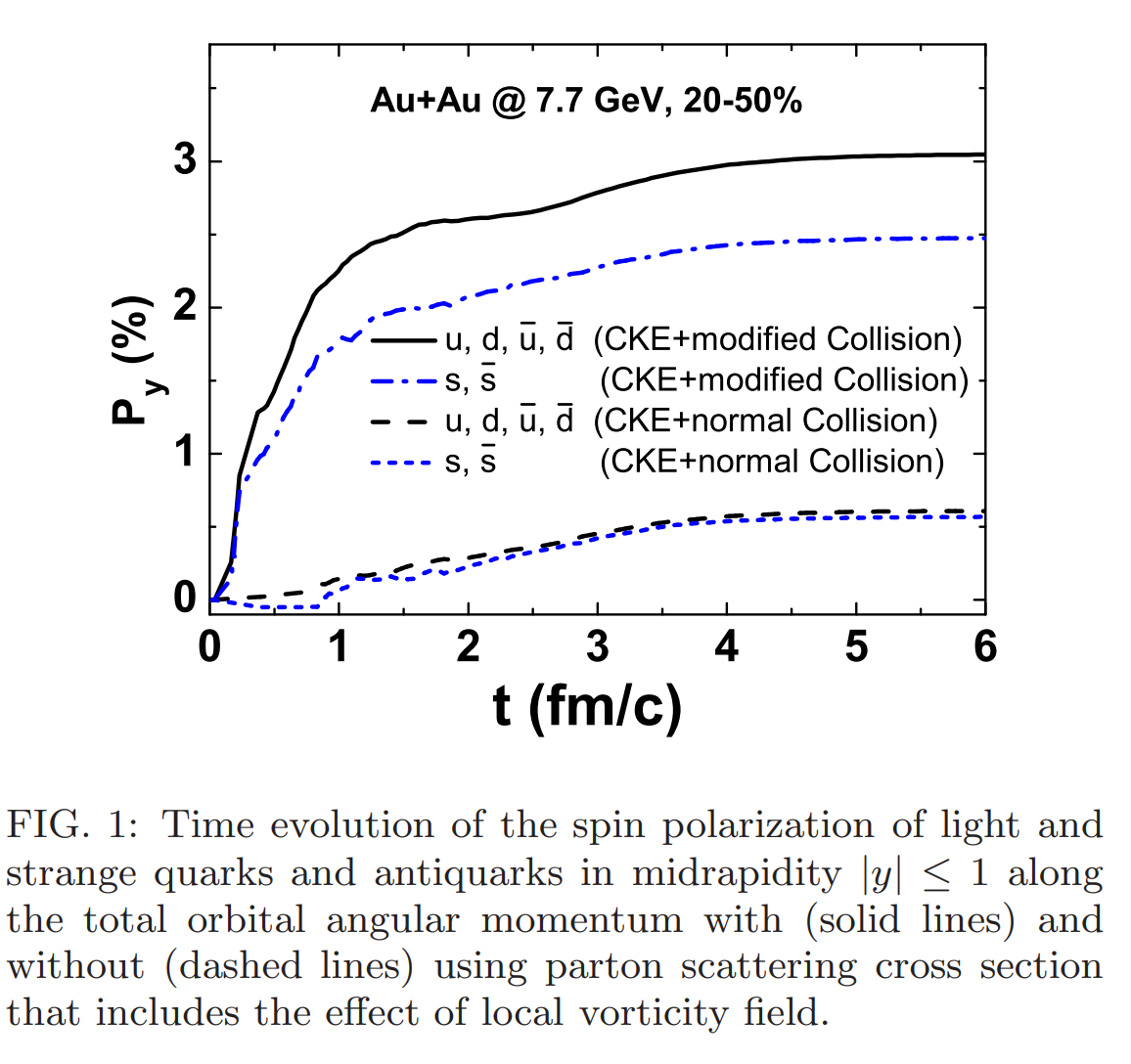 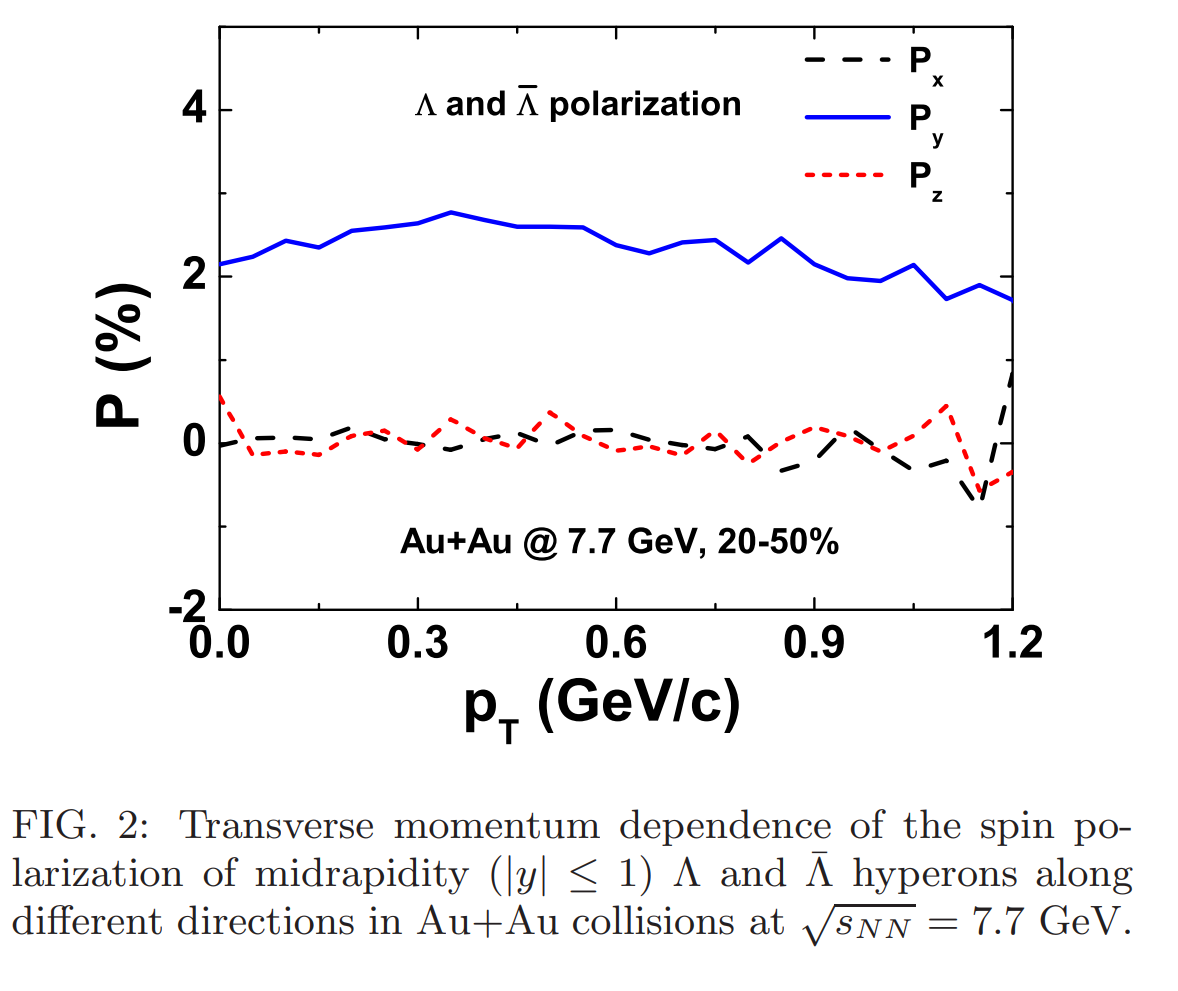 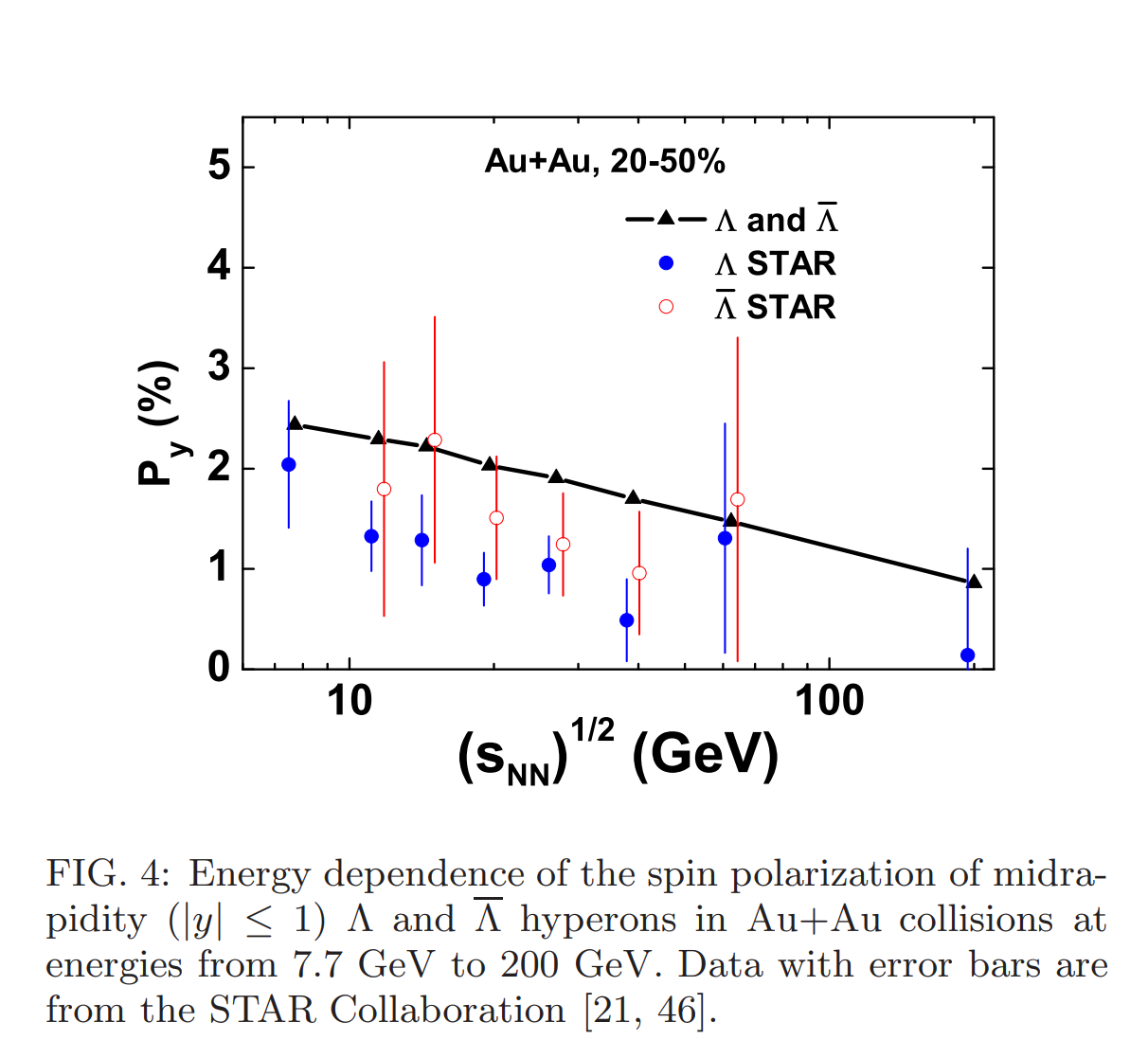 Spin Polarizations in a Covariant Angular-Momentum-Conserved Chiral Transport Model
Using a covariant and angular-momentum-conserved chiral transport model, which takes into account the spin-orbit interactions of chiral fermions in their scatterings via the side jumps, we study the quark spin polarization in quark matter.
a covariant four-dimensional angular momentum tensor for a particle
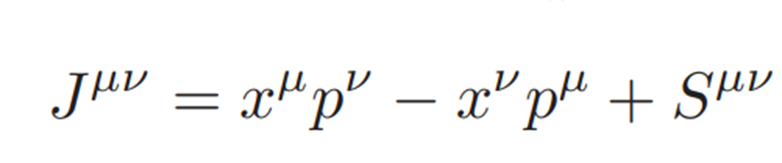 spin tensor
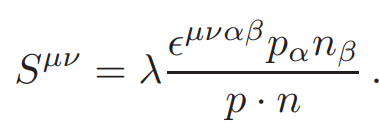 To have a definite helicity for the massless particle further requires
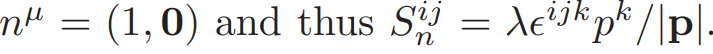 In a two-body scattering for collisions,a covariant way the 
conservation of total angular momentum
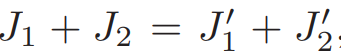 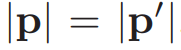 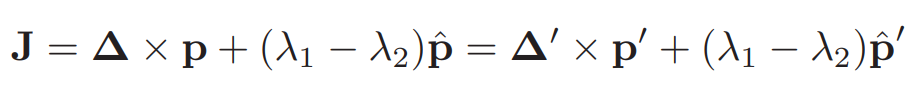 Momentum can be obtained from p by a rotation of angle
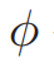 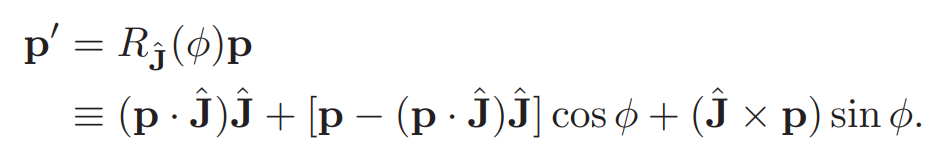 The value of the rotation angle φ depends on the angular distribution of the scattering cross section. Similarly, the relative distance ∆′ can be obtained from ∆ via
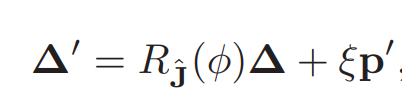 the spin polarization densities can be expressed as
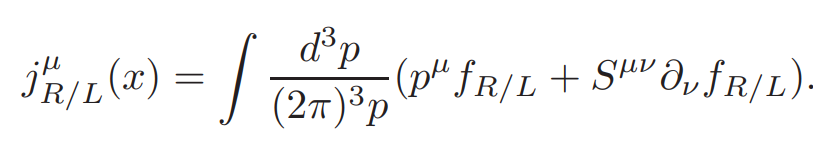 the first term is the usual contribution  from the spin of a particle
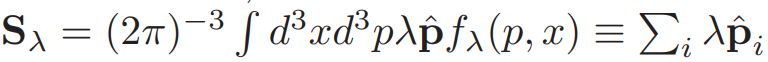 the latter term generates from the orbital motions of particles , since it is proportional to the vorticity field generated from the orbital motions of particles
distribution of spin polarization
It differs from the previous definition
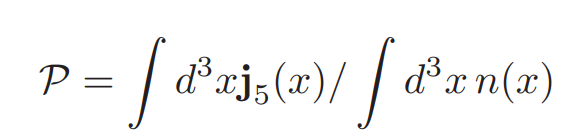 In a box
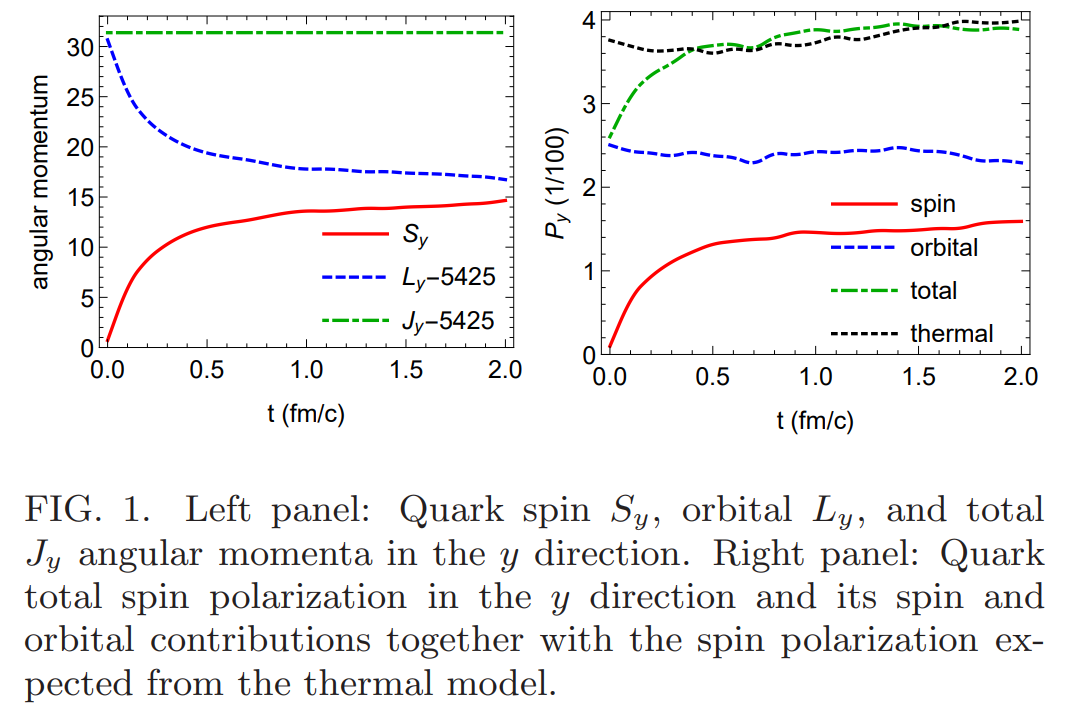 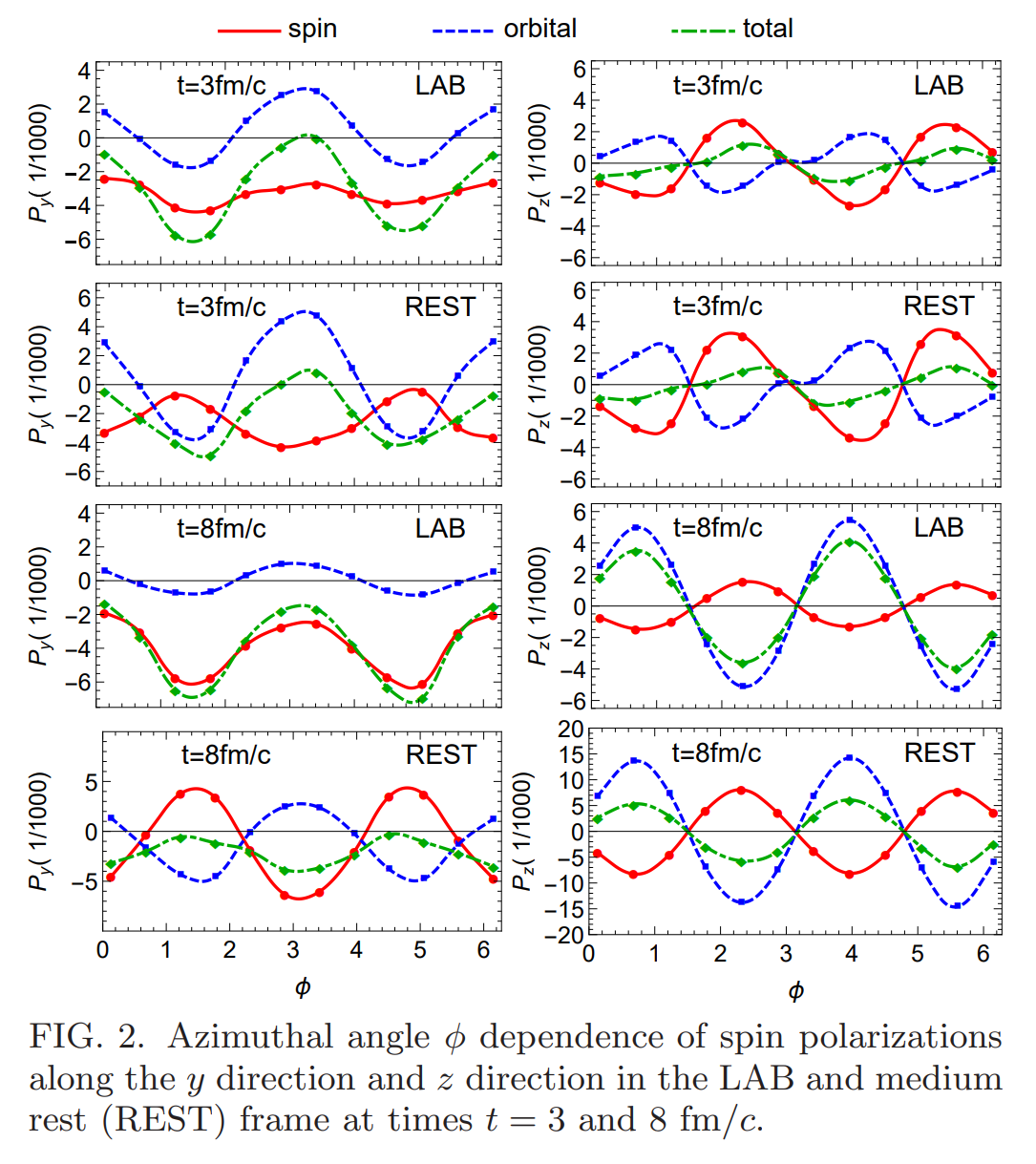 In Au + Au collisions at √s = 200 GeV and at impact parameter b = 8.87 fm,
initial quark and antiquark phase-space distributions from AMPT
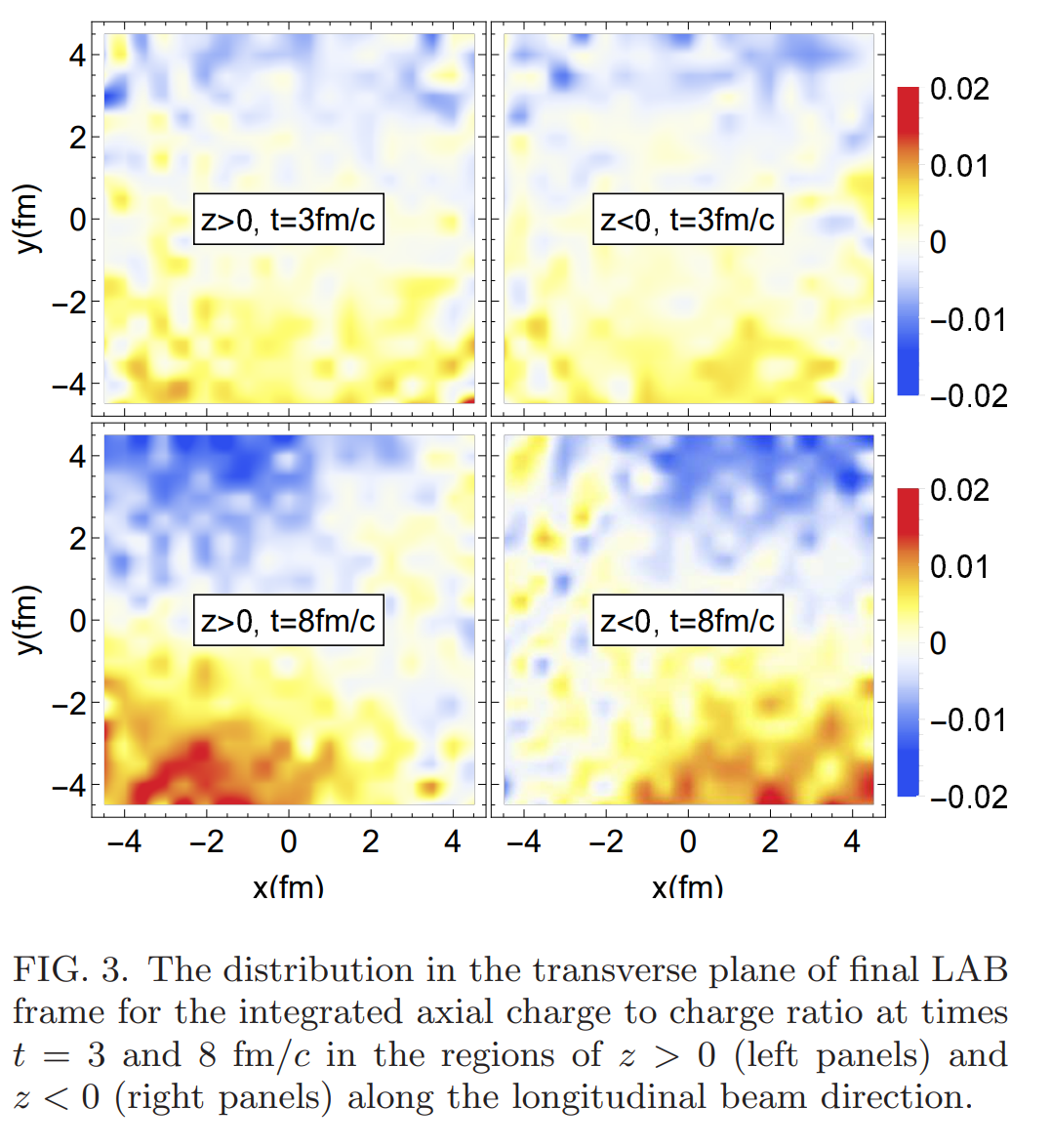 Thanks